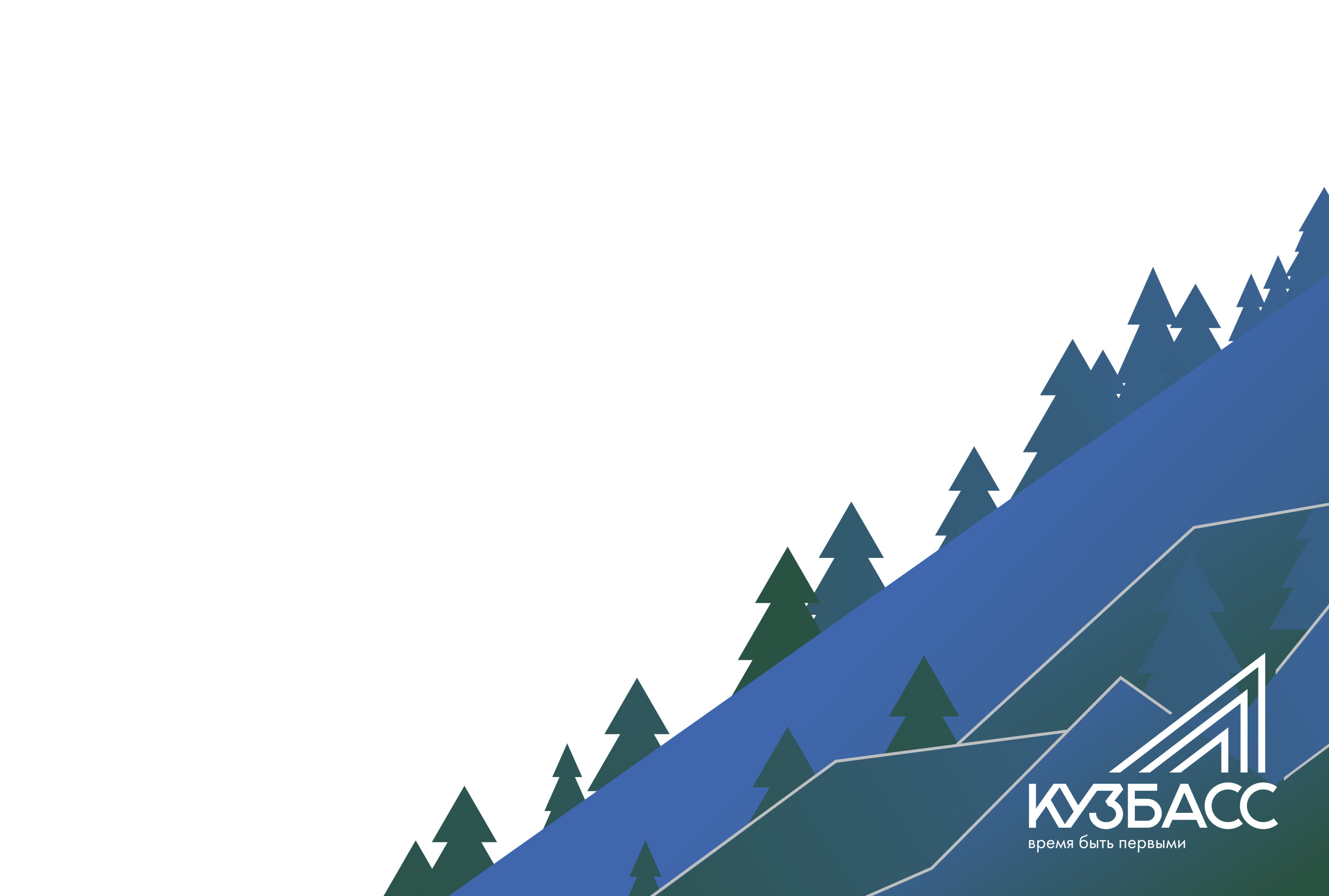 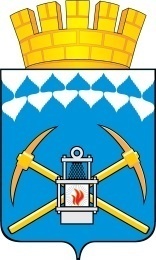 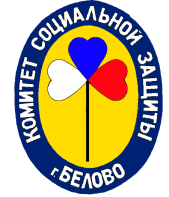 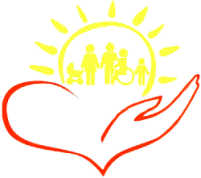 «Оптимизация процесса приема заявлений на получение
адресной социальной помощи в виде новогоднего подарка в
 МКУ «Центр социальной помощи семье и детям» Беловского городского округа»
МКУ «Центр социальной помощи семье и детям» Беловского городского округа
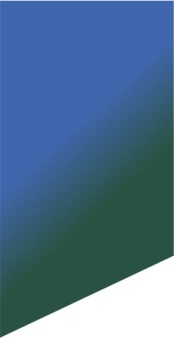 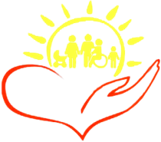 Паспорт проекта
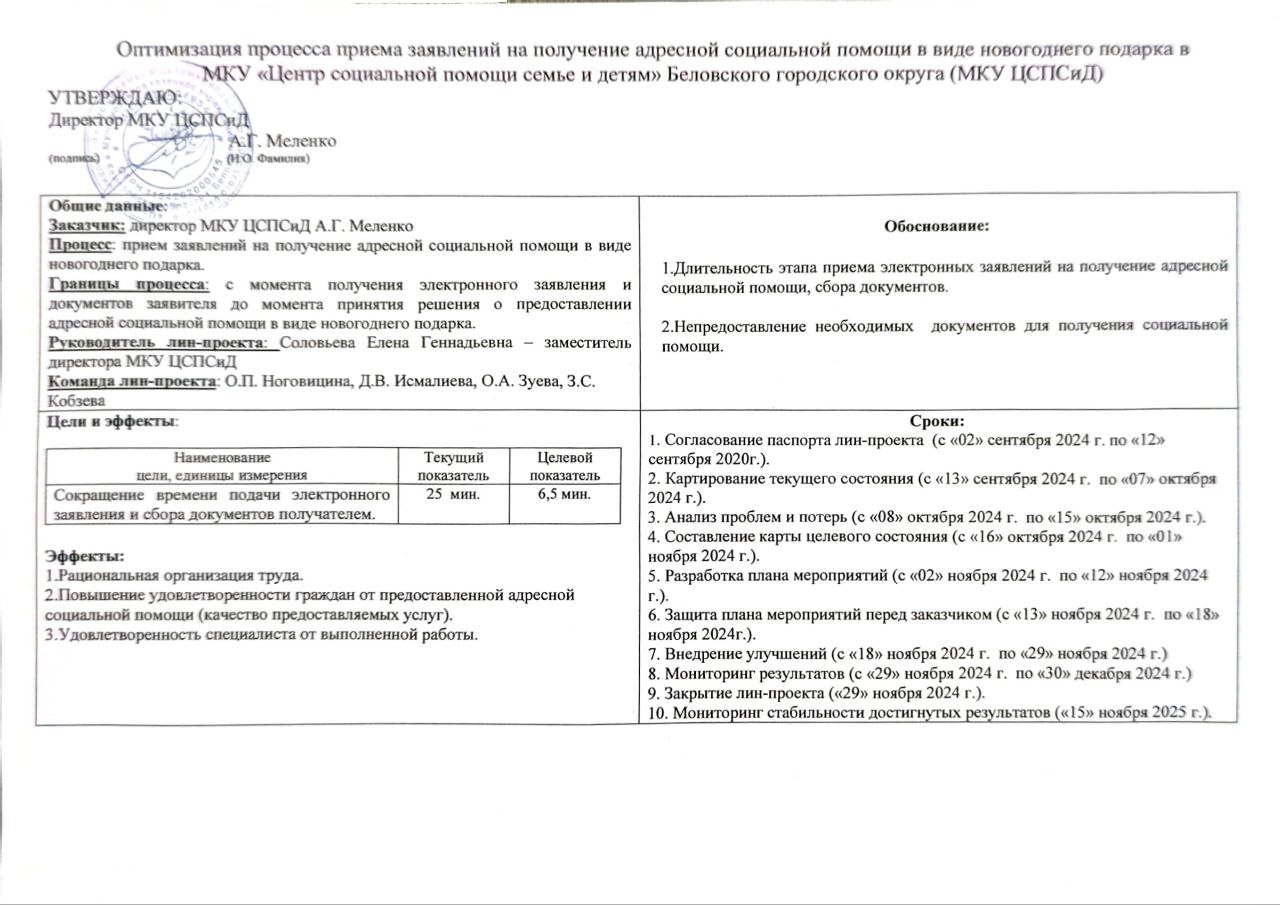 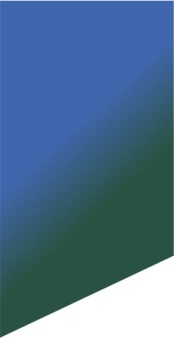 Команда проекта
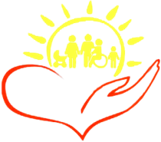 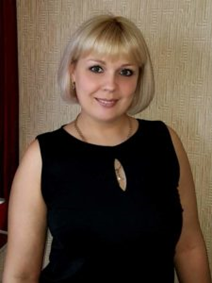 Соловьева Елена Геннадьевна заместитель директор МКУ ЦСПСиД– РУКОВОДИТЕЛЬ ПРОЕКТА
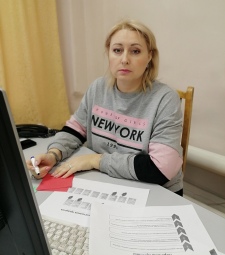 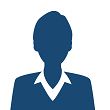 Ноговицина О.П. 
Заведующий отделением
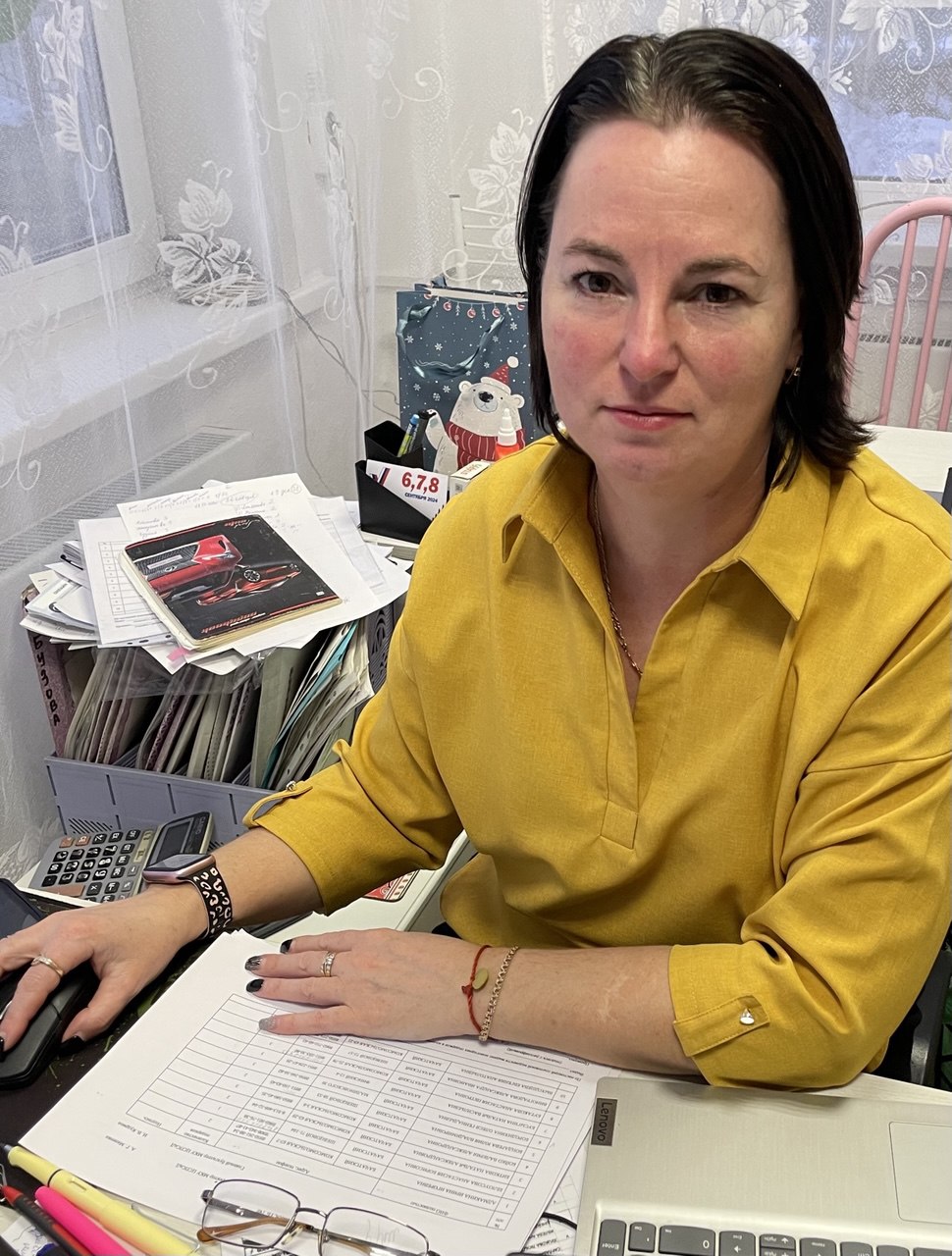 Зуева О.А. 
 специалист по социальной работе
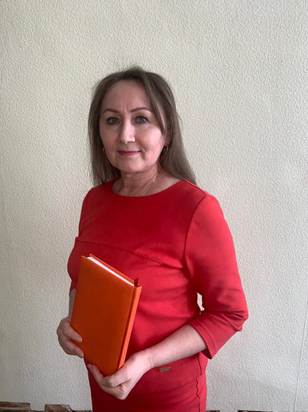 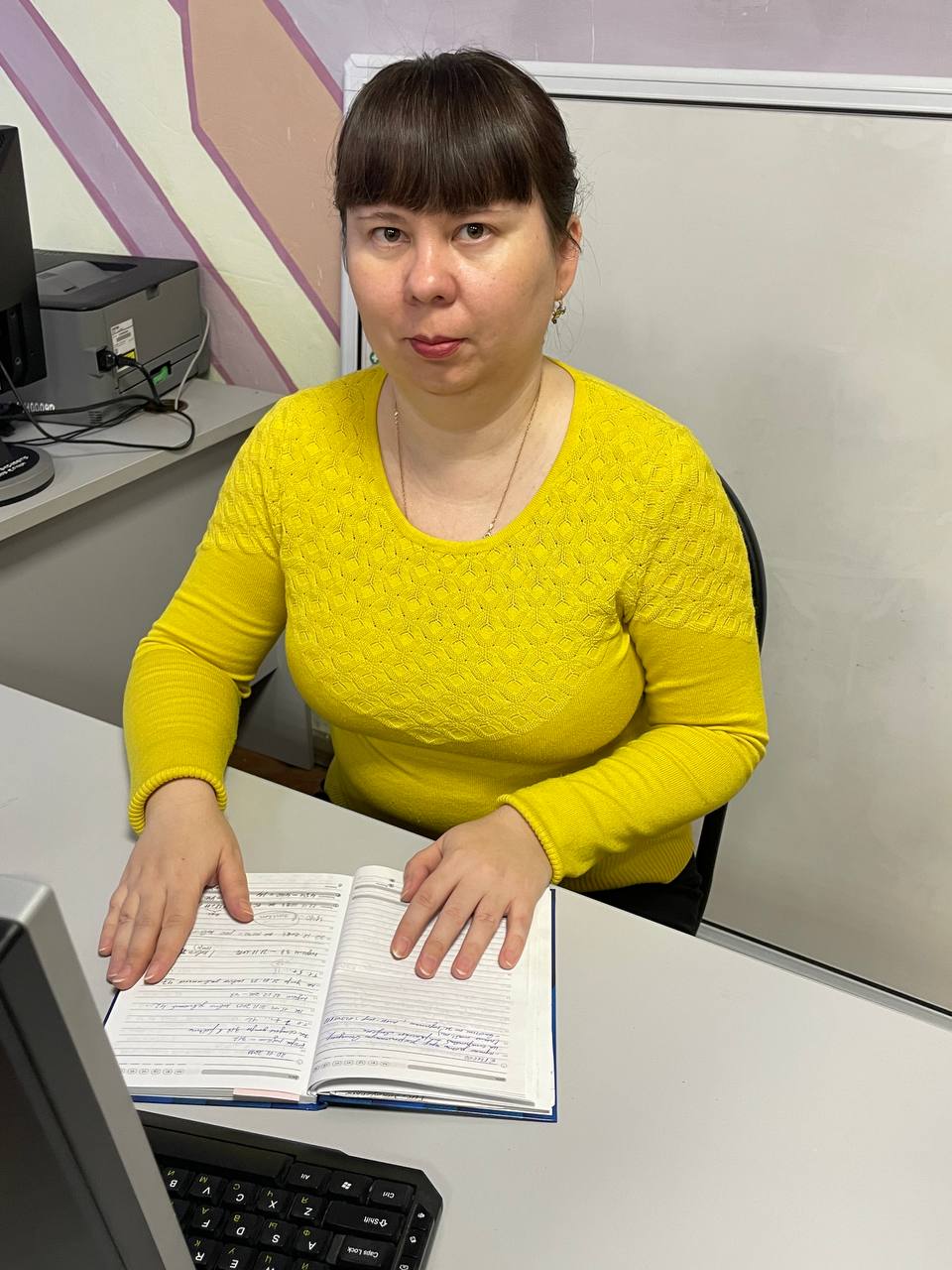 Кобзева З.С.–
заведующий отделением
Исмалиева Д.В.
 специалист по социальной работе
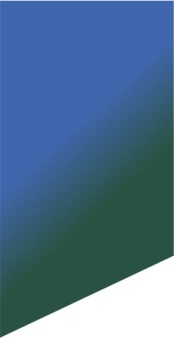 Карта текущего состояния процесса (сек.)
Специалист по соц.работе -  МКУ ЦСПСиД
Получение сведений от других специалистов, не указанных в заявлении, для формирования ответа заявителю. 

min 236
max 246
Специалист по соц.работе -  МКУ ЦСПСиД
Проверка данных, указанных в заявлении

min 168
max 298
Специалист по соц.работе -  МКУ ЦСПСиД
Получение информации о подаче электронного заявления 
min 125
max 238
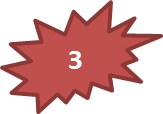 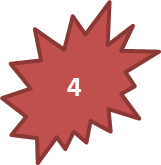 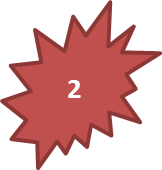 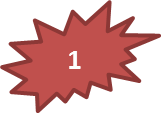 МКУ ЦСПСиД
Звонок заявителю с целью получения достоверных сведений.
min 123
max 263
Проблемы:
1.Потеря времени при работе в программе.
2.Потеря времени по причине отсутствия данных в заявлении.
3.Потеря времени на поиск достоверной информации (звонок специалистам).
4.Потеря времени на связь с заявителем.
Специалист МКУ ЦСПСиД
Поиск сведений, указанных в заявлении.

min 184
max 298
Принятие решения о предоставлении адресной помощи и отправка ответа. 

min 146
max 157
Min 982    
Max 1500
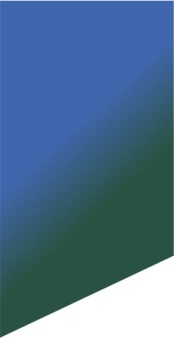 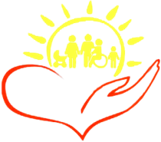 Перечень проблем
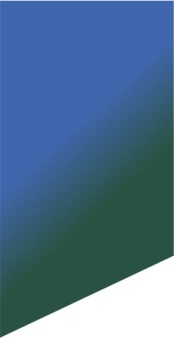 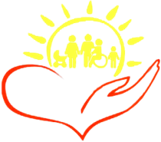 Пирамида проблем
Проблемы уровня организации:
1.Потеря времени при работе в программе.
2.Потеря времени по причине отсутствия данных в заявлении.
3.Потеря времени на поиск достоверной информации (звонок специалистам).
4.Потеря времени на связь с заявителем.
2
1
3
5
4
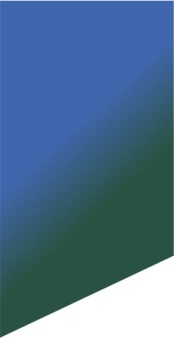 Карта целевого состояния процесса (сек.)
Специалист по соц.работе -  МКУ ЦСПСиД
Получение информации о подаче электронного заявления 
min 65
max 66
Специалист по соц.работе -  МКУ ЦСПСиД
Проверка данных, указанных в заявлении

min 69
max 78
Специалист по соц.работе -  МКУ ЦСПСиД
Получение сведений от других специалистов, для формирования ответа заявителю. 
min 218
max 222
Принятие решения о предоставлении адресной помощи и отправка ответа. 

min 38
max 48
Min 390    
Max 414
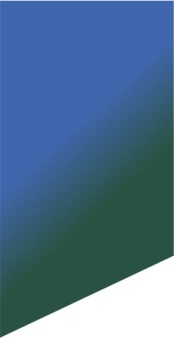 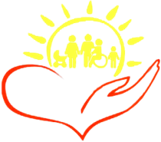 План мероприятий по устранению проблем
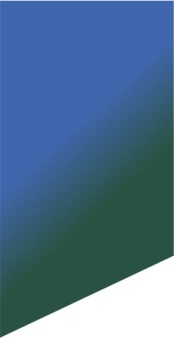 Мероприятия по устранению проблем
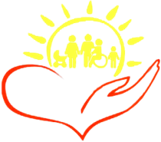 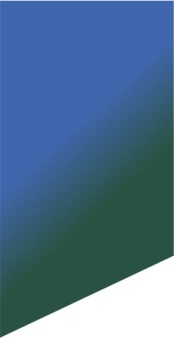 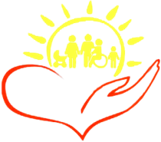 Достигнутые результаты
Время на прием заявлений на получение адресной помощи в виде новогоднего подарка
Высвобожденное время позволило  увеличить количество обрабатываемых электронных заявлений в течение дня и снизить количество заявлений с неполными данными для принятия решения о предоставлении помощи.
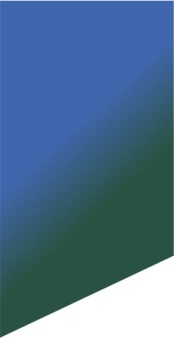 Стало
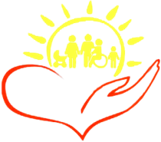 Было
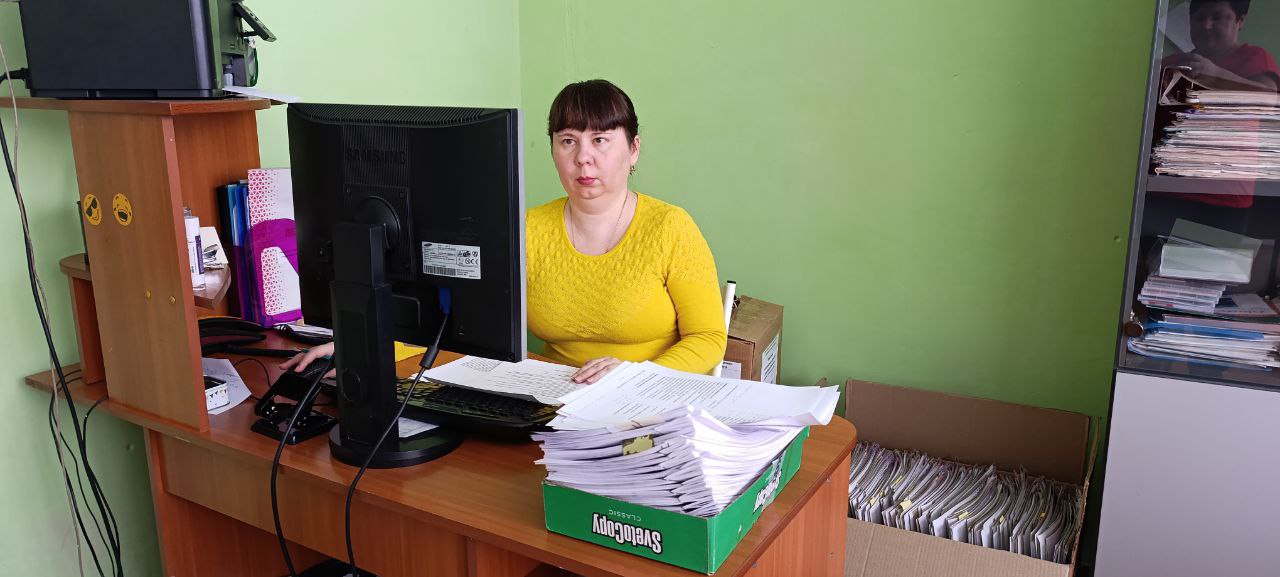 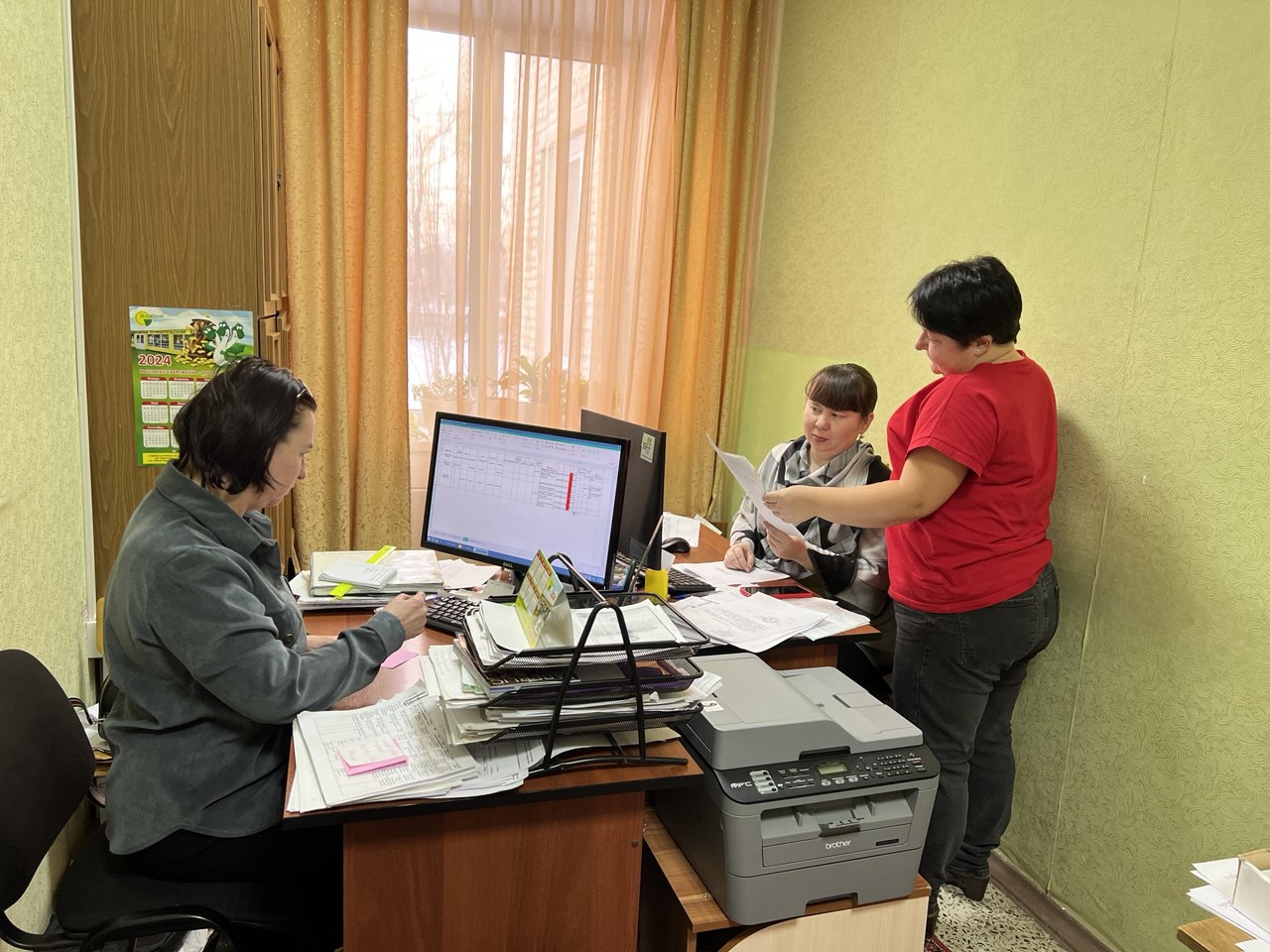 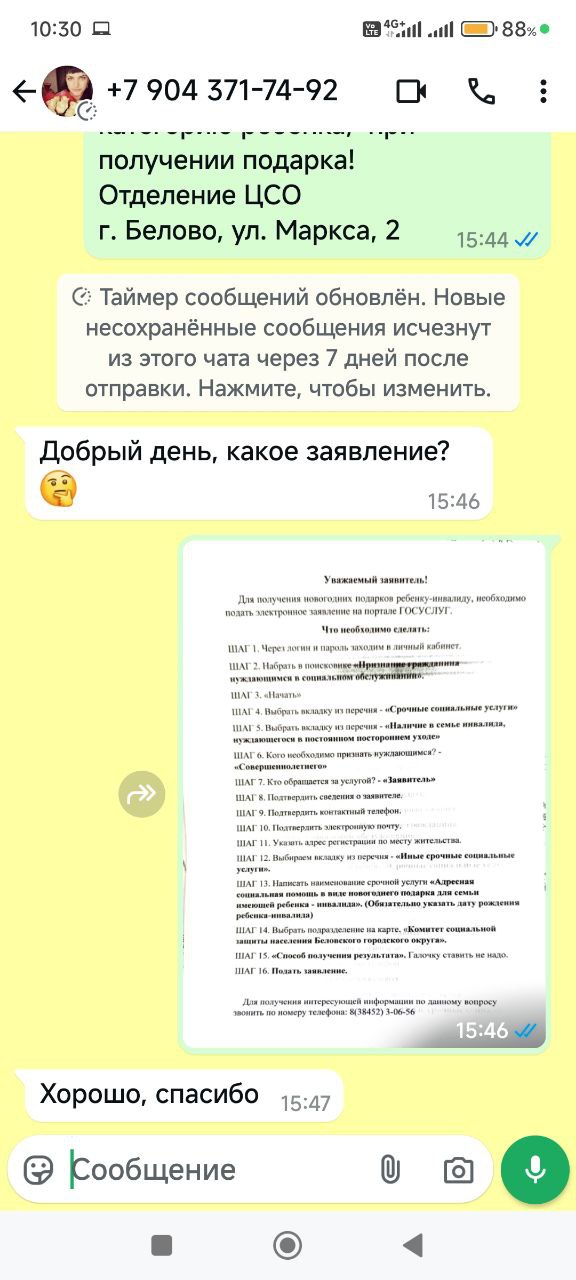 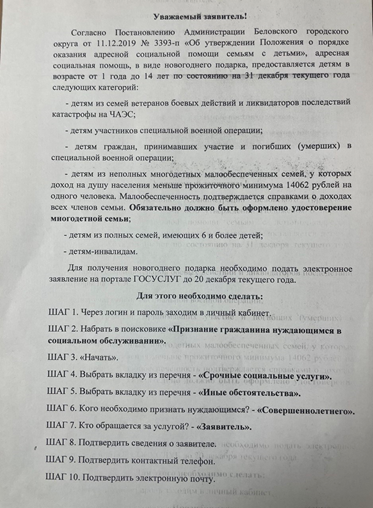 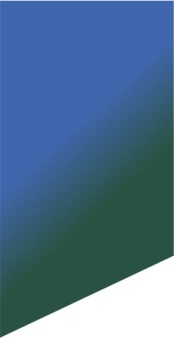 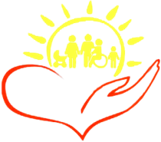 Работа над проектом
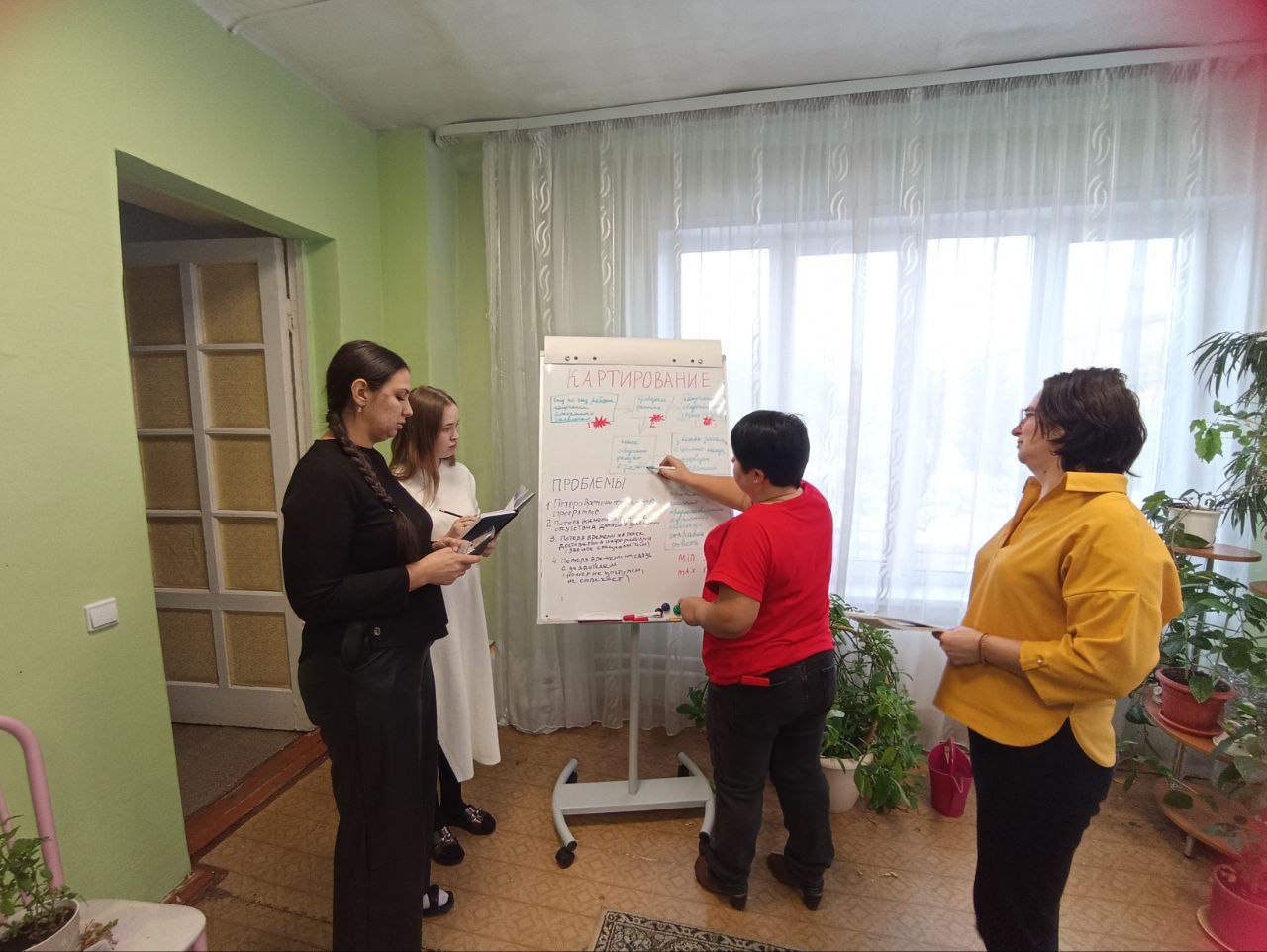 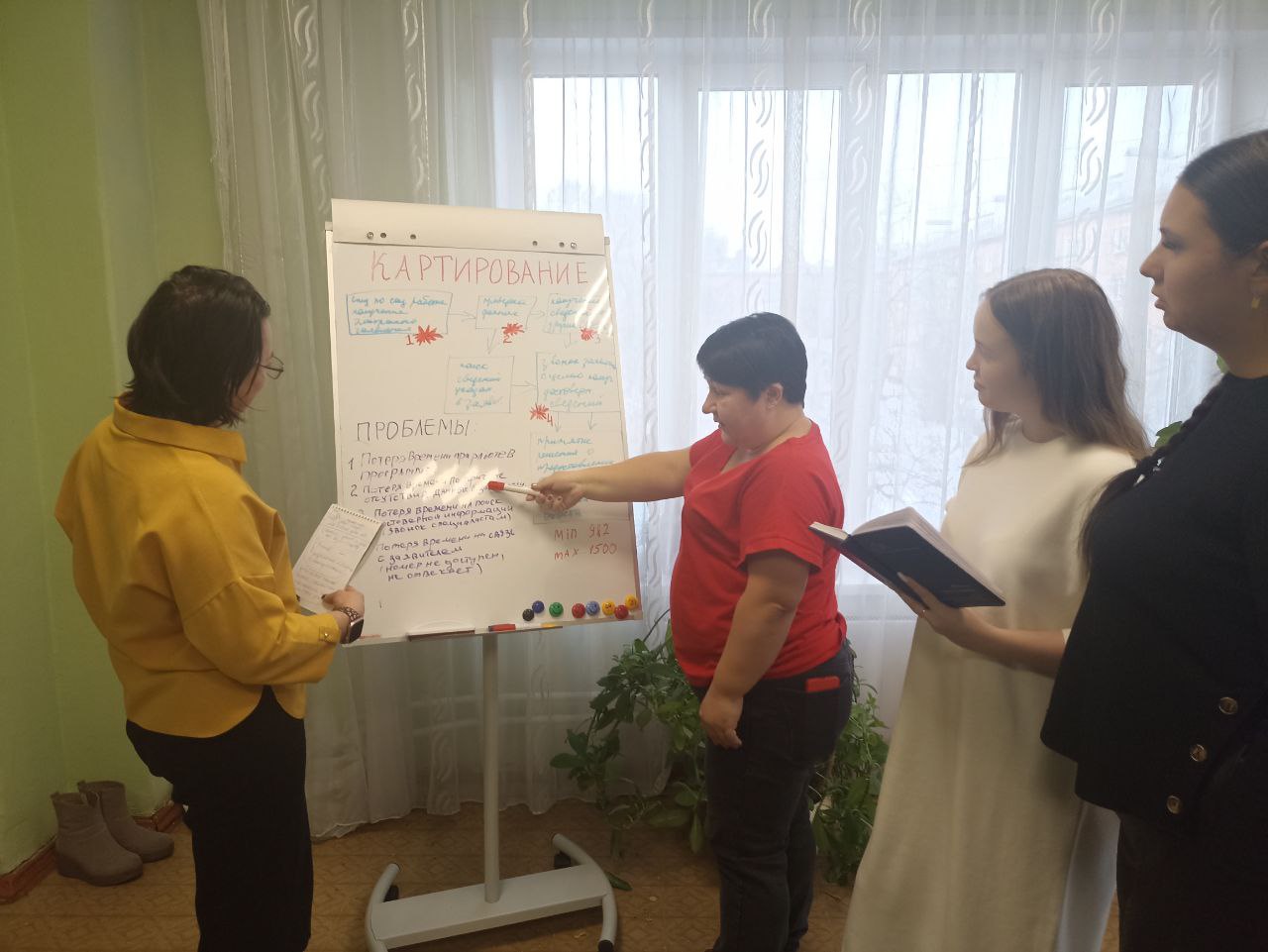 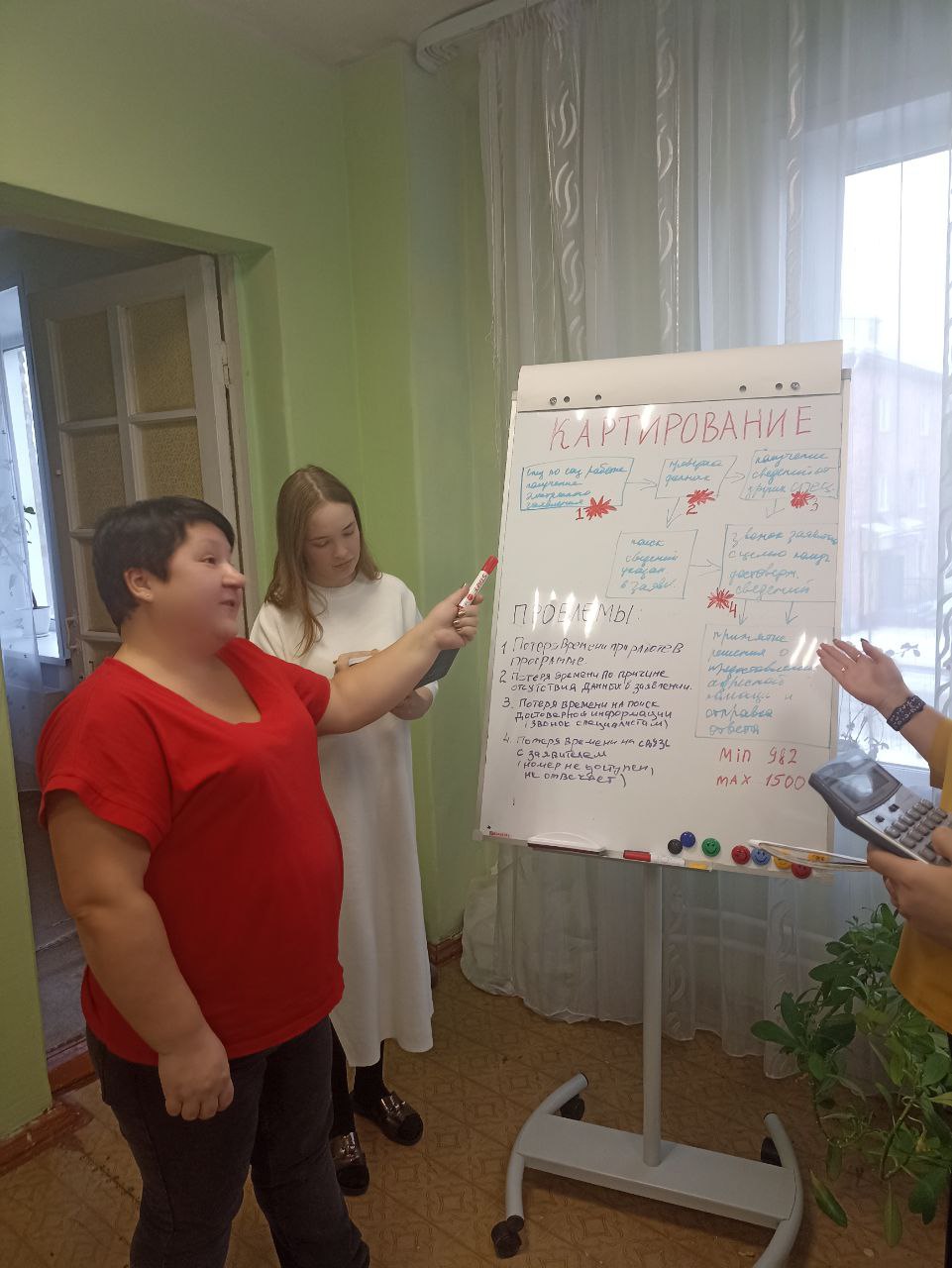 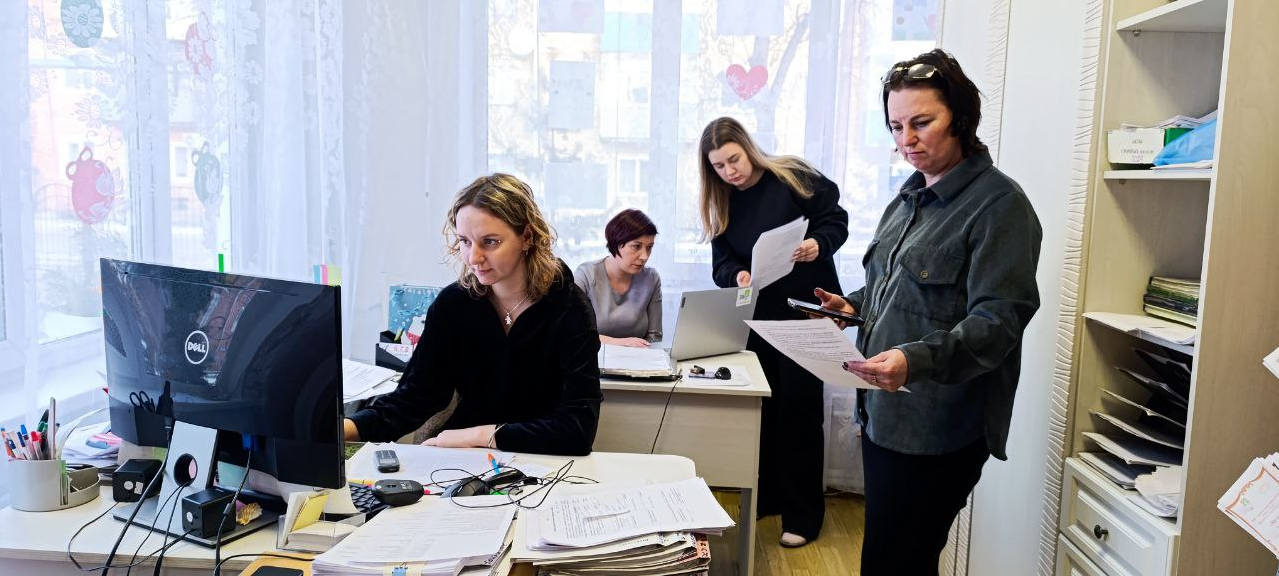 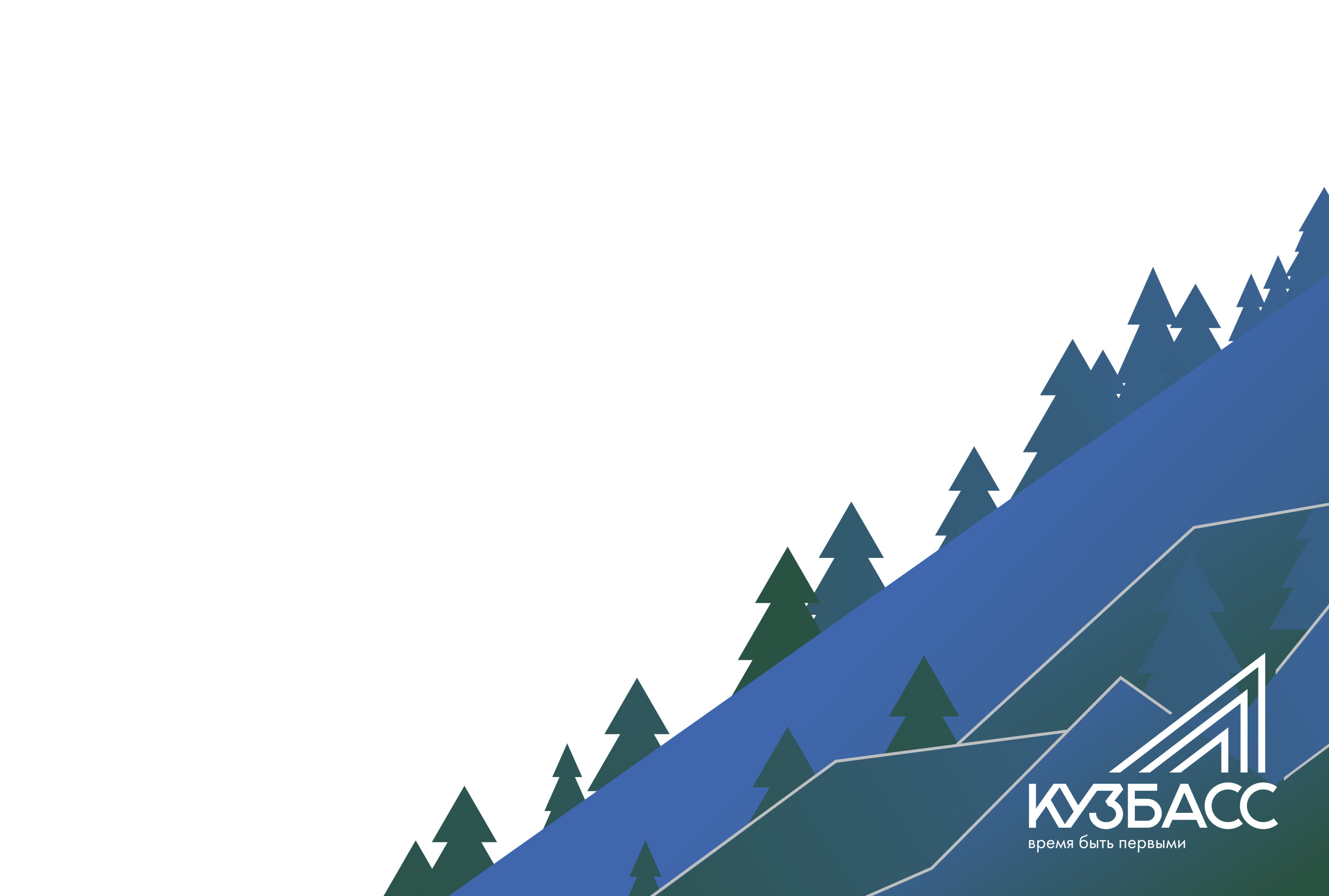 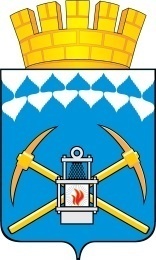 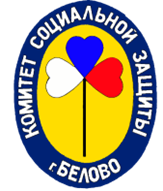 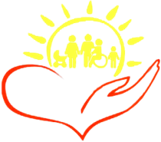 Спасибо за внимание!